Hier de titel van de presentatie invoegen
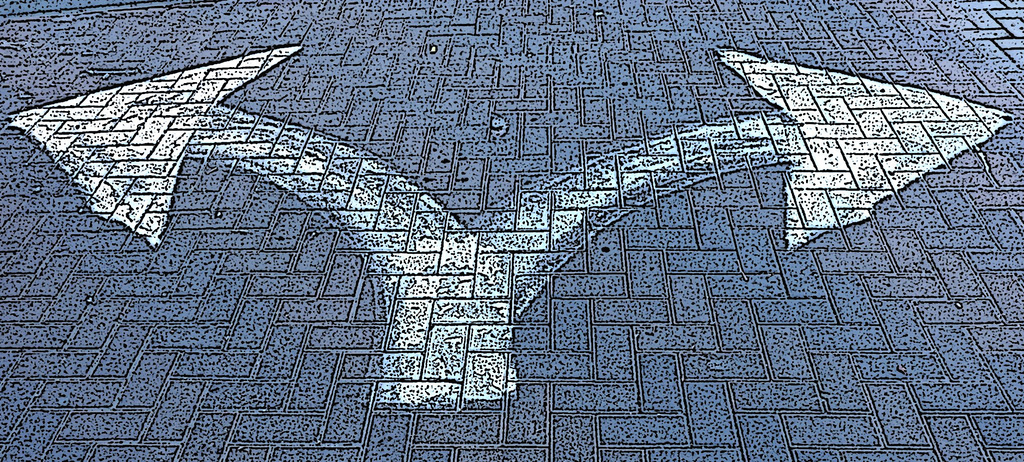 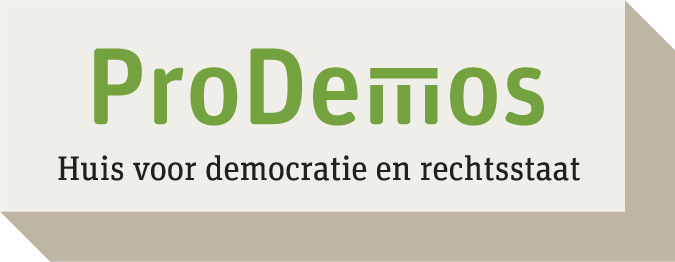 Dilemma’s
Dilemma’s
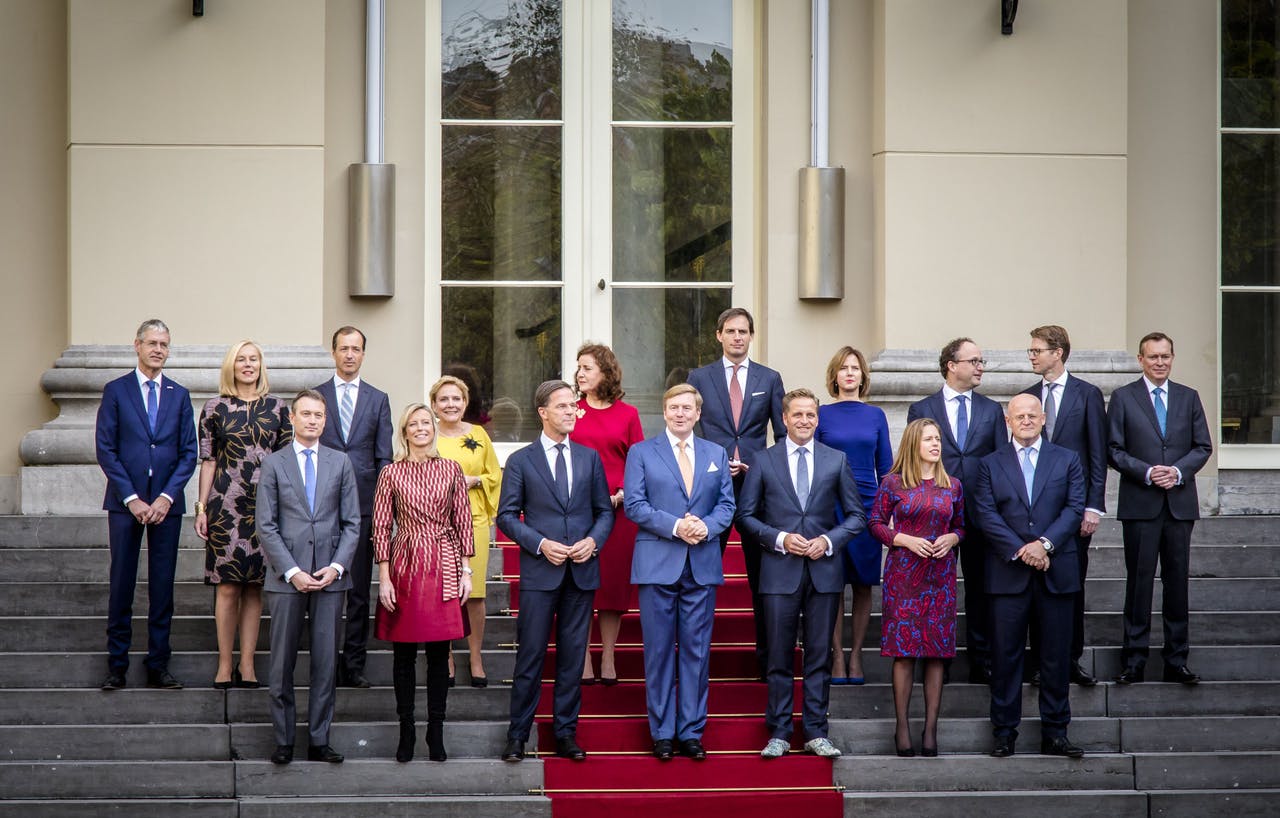 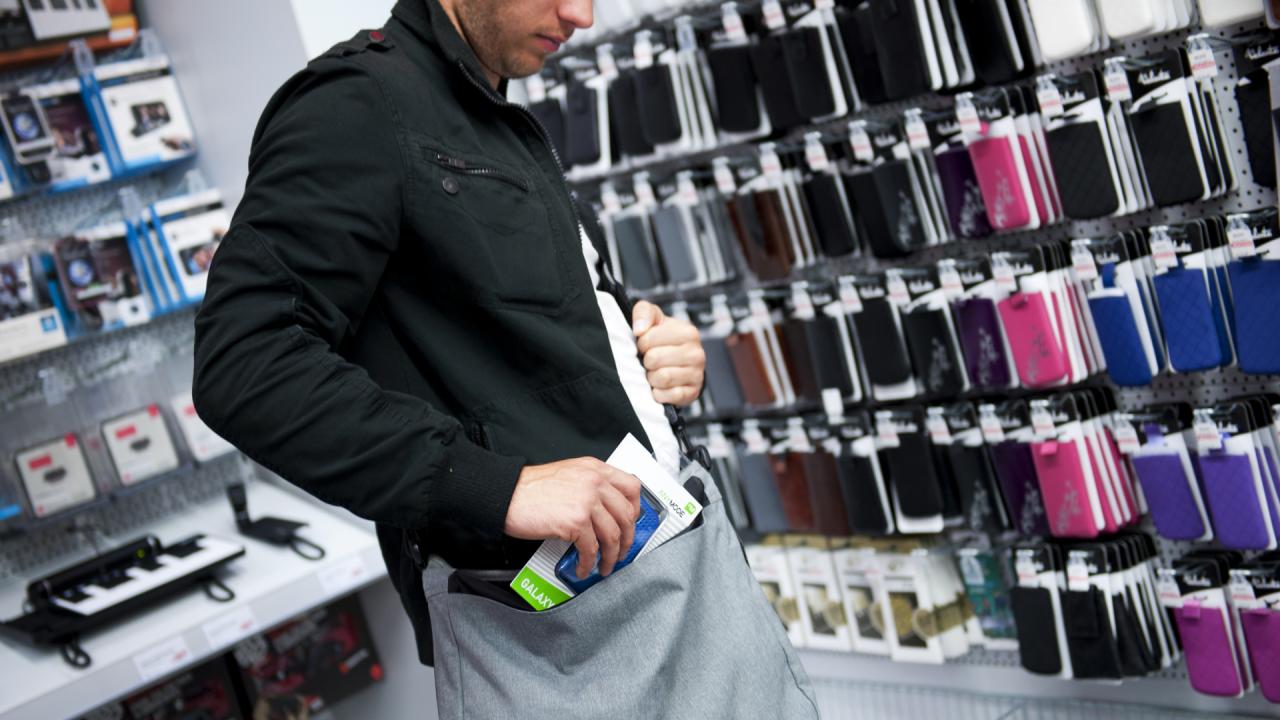 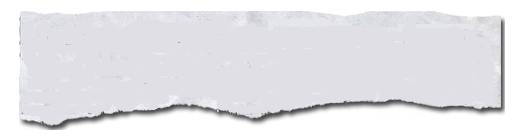 Minister heeft kritiek op rechter
Dilemma’s
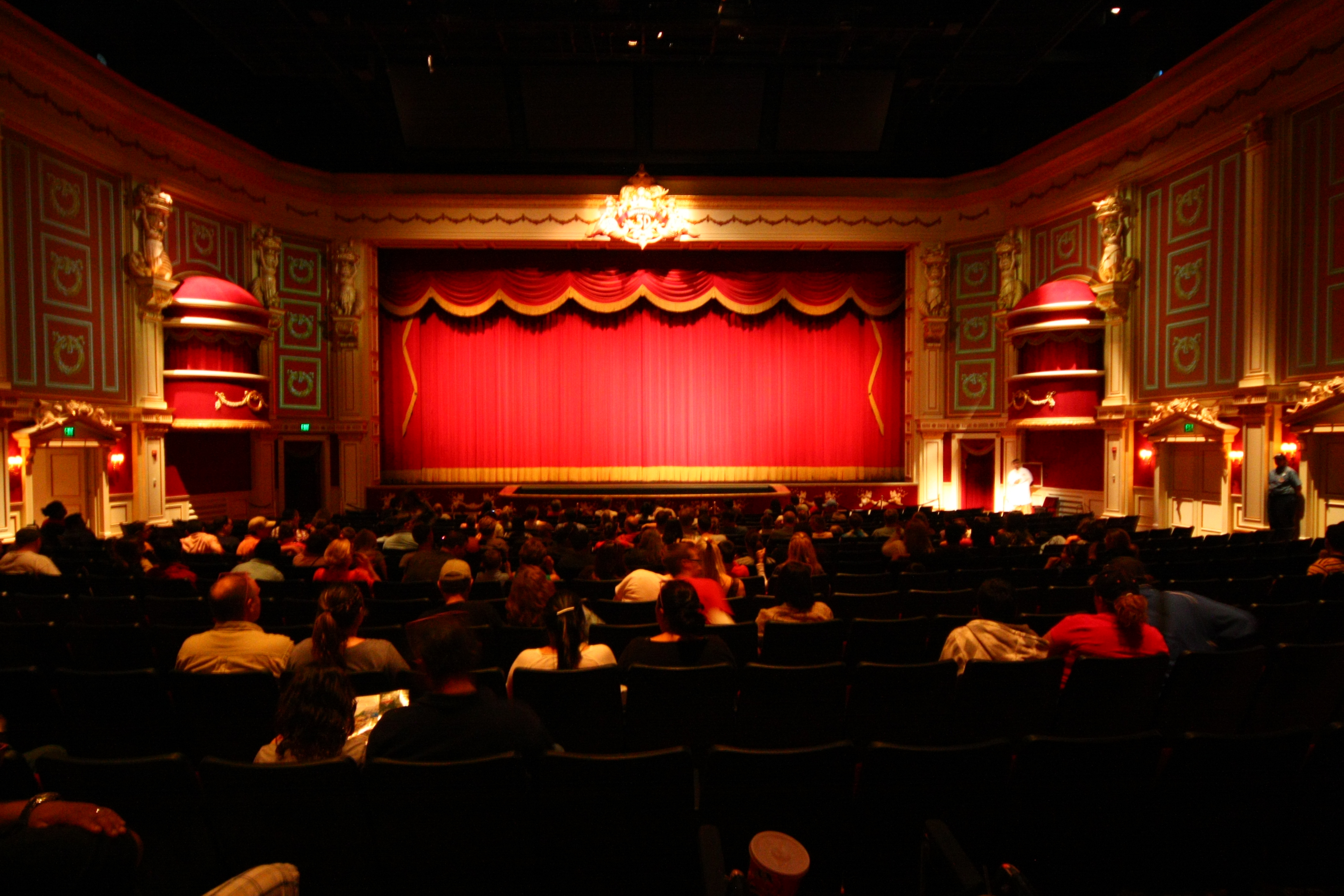 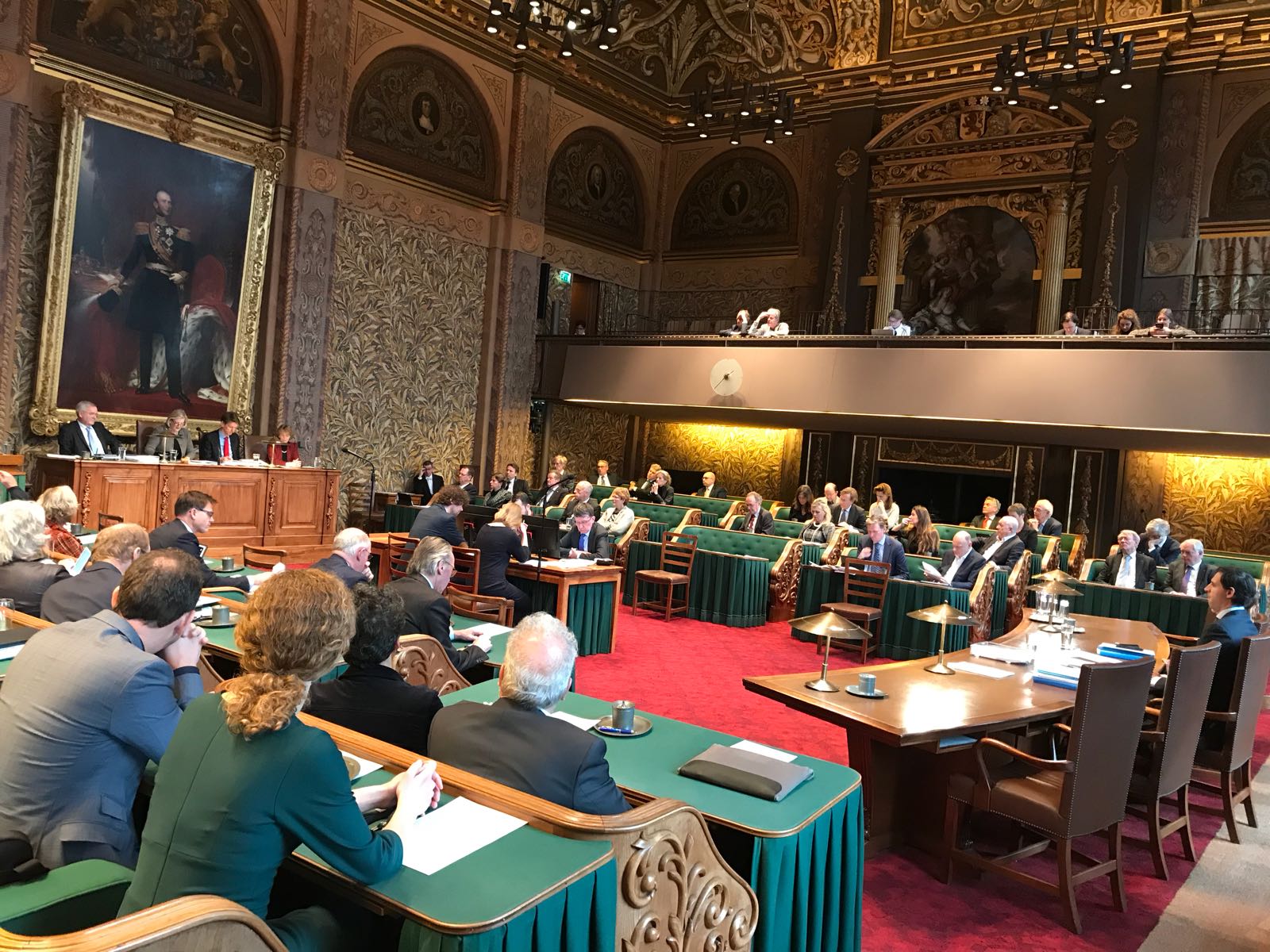 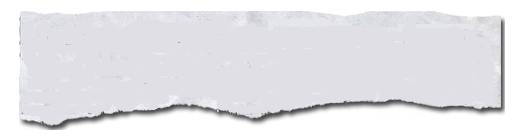 Rechter wil lid 
worden van 
Eerste Kamer
Dilemma’s
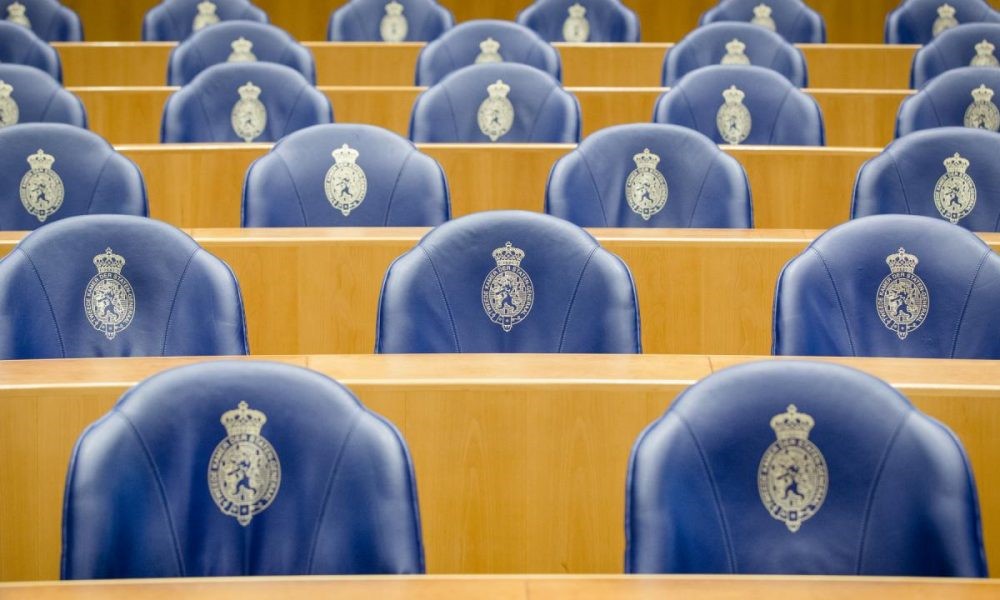 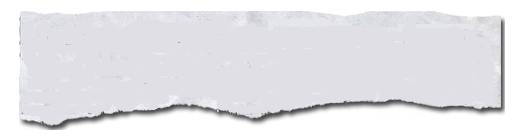 Nieuwe partij wil alle andere politieke partijen verbieden
Dilemma’s
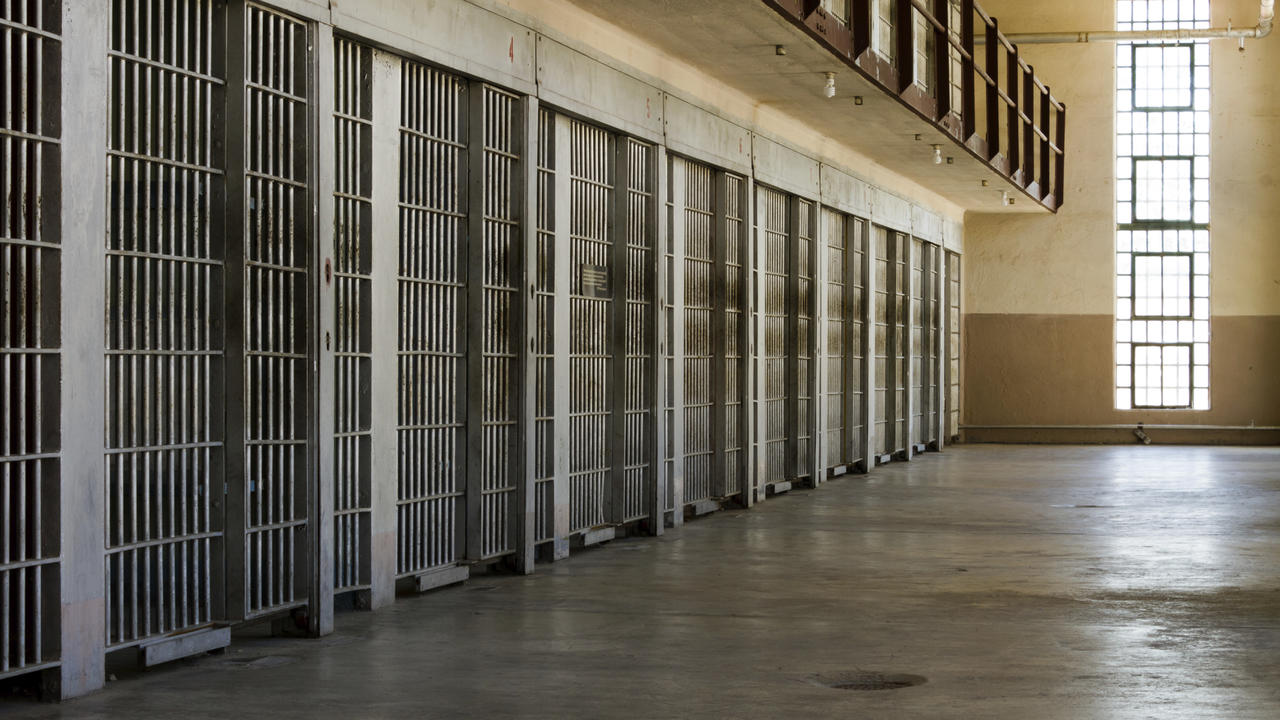 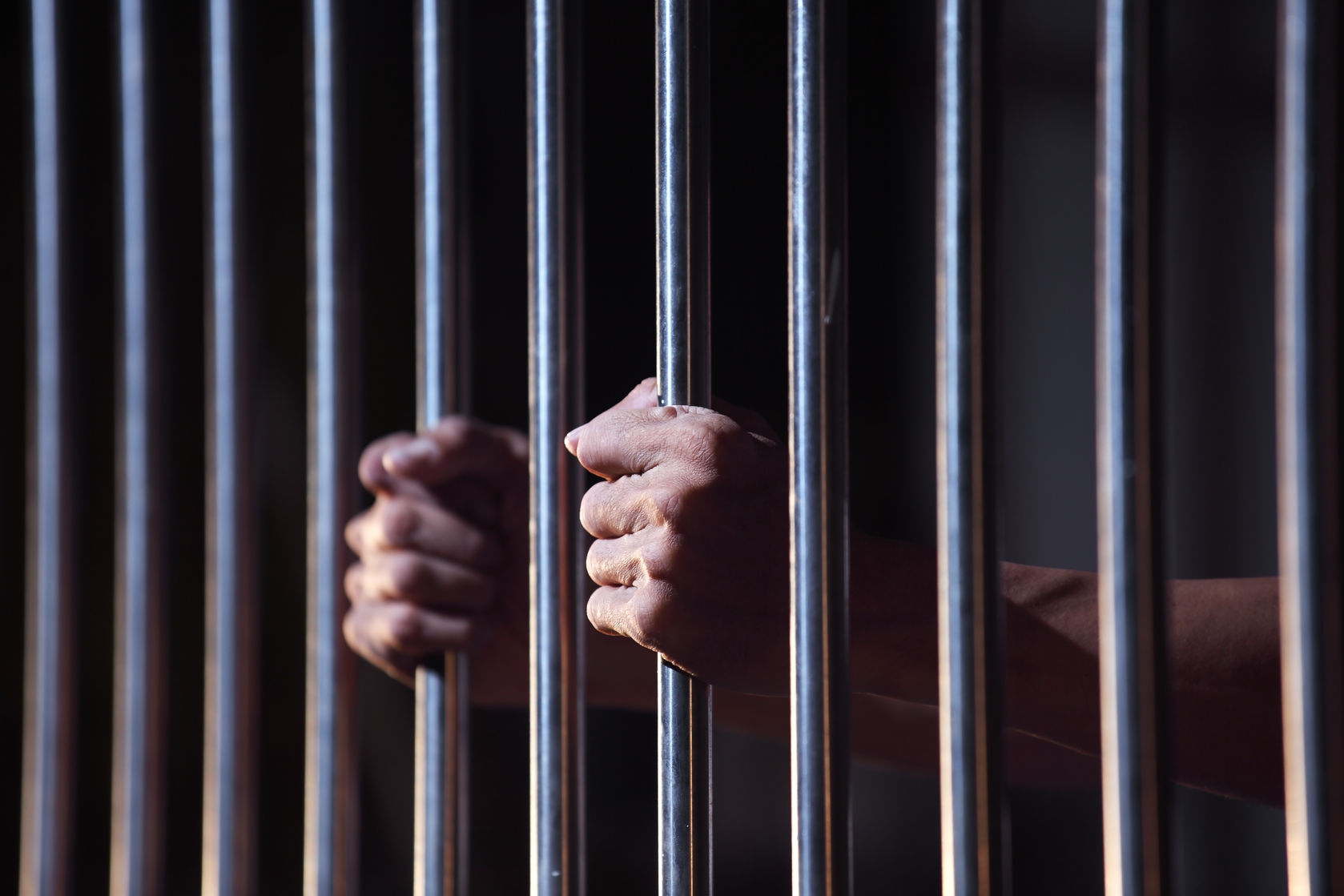 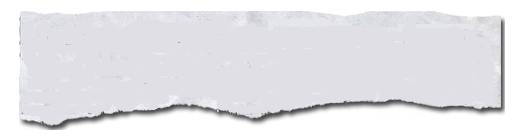 Cartoonist opgepakt wegens belediging
Dilemma’s
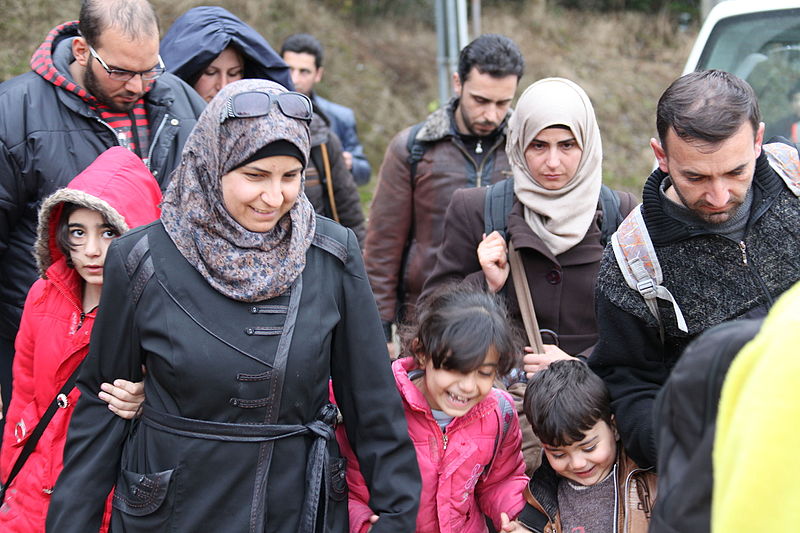 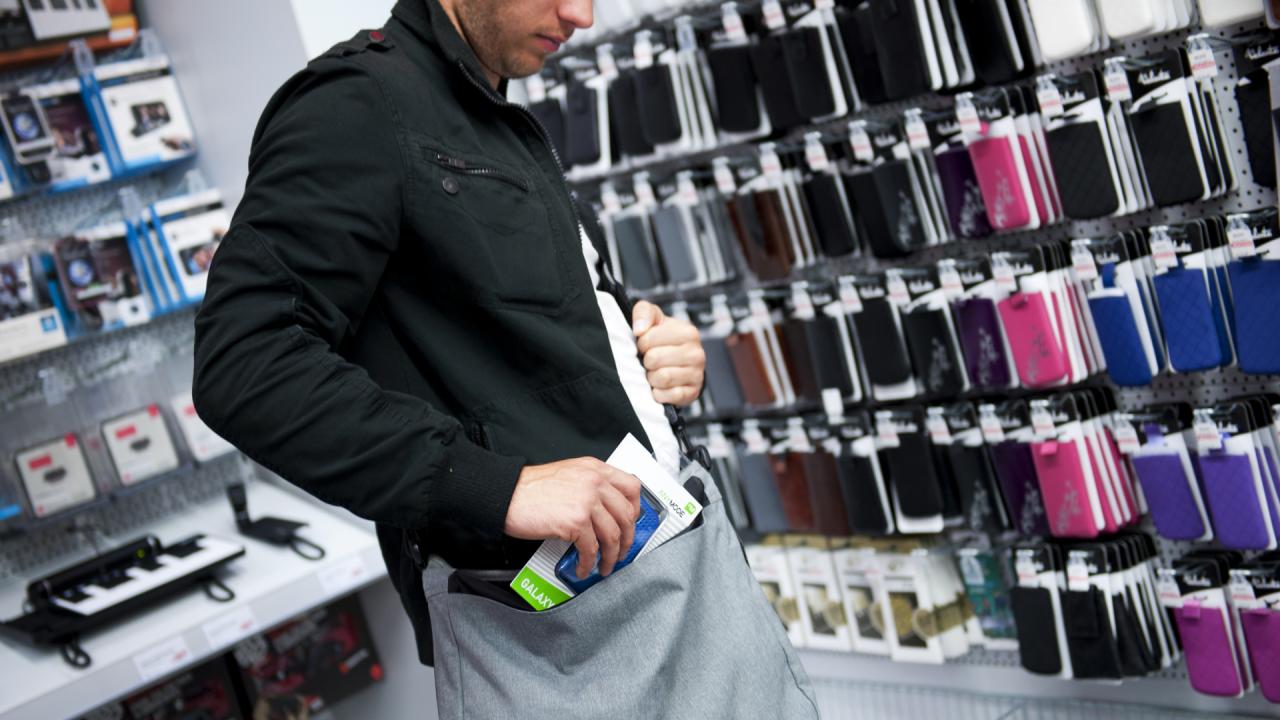 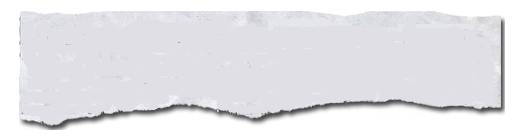 Verspreiding van foto’s winkeldieven strafbaar
Dilemma’s
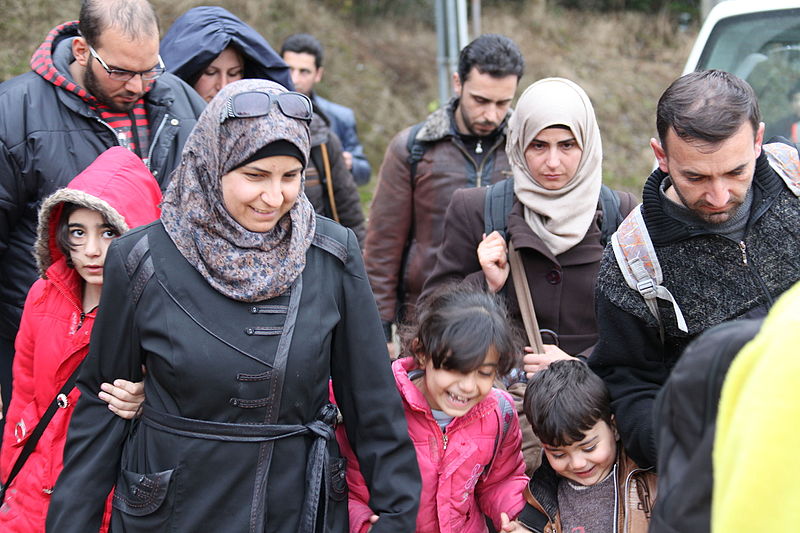 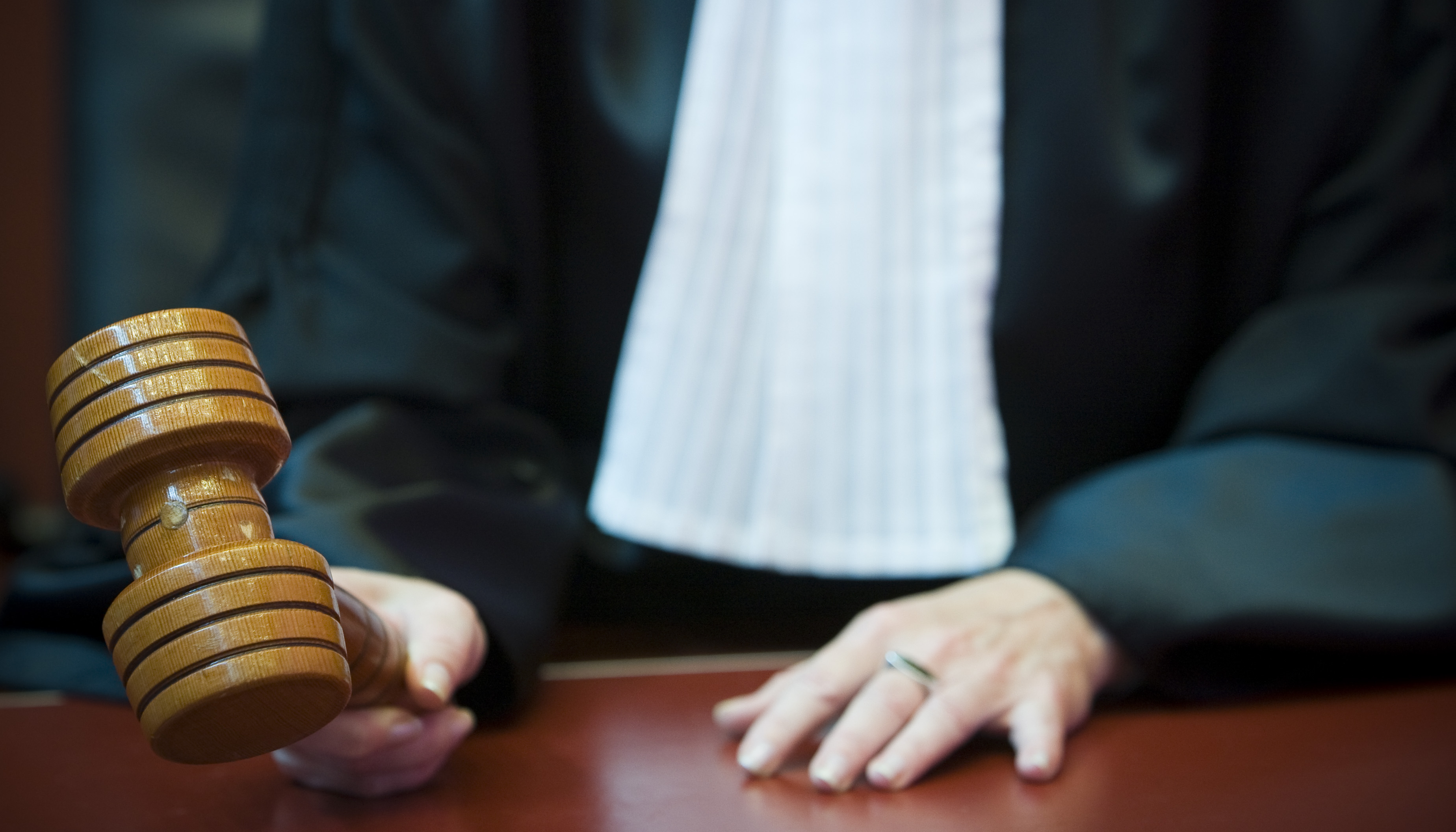 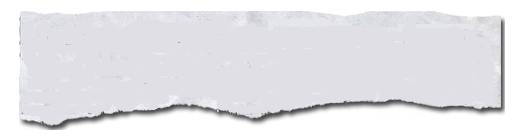 Gelijke straffen voor diefstal
Dilemma’s
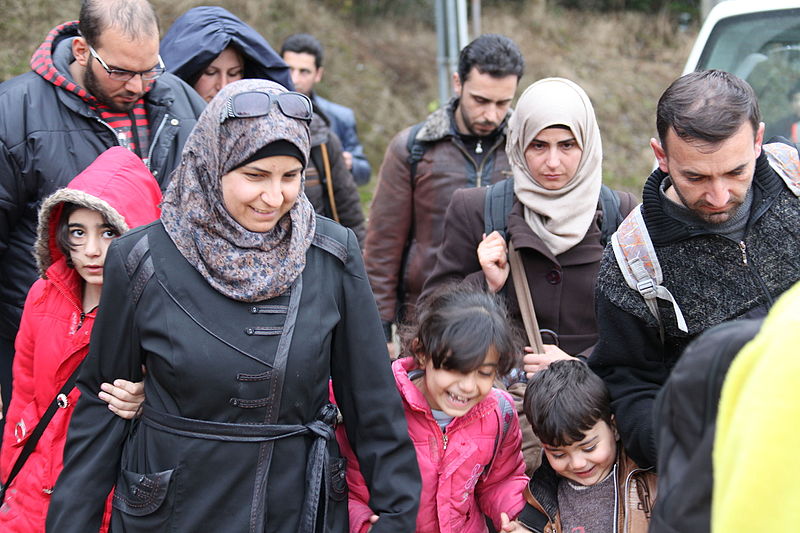 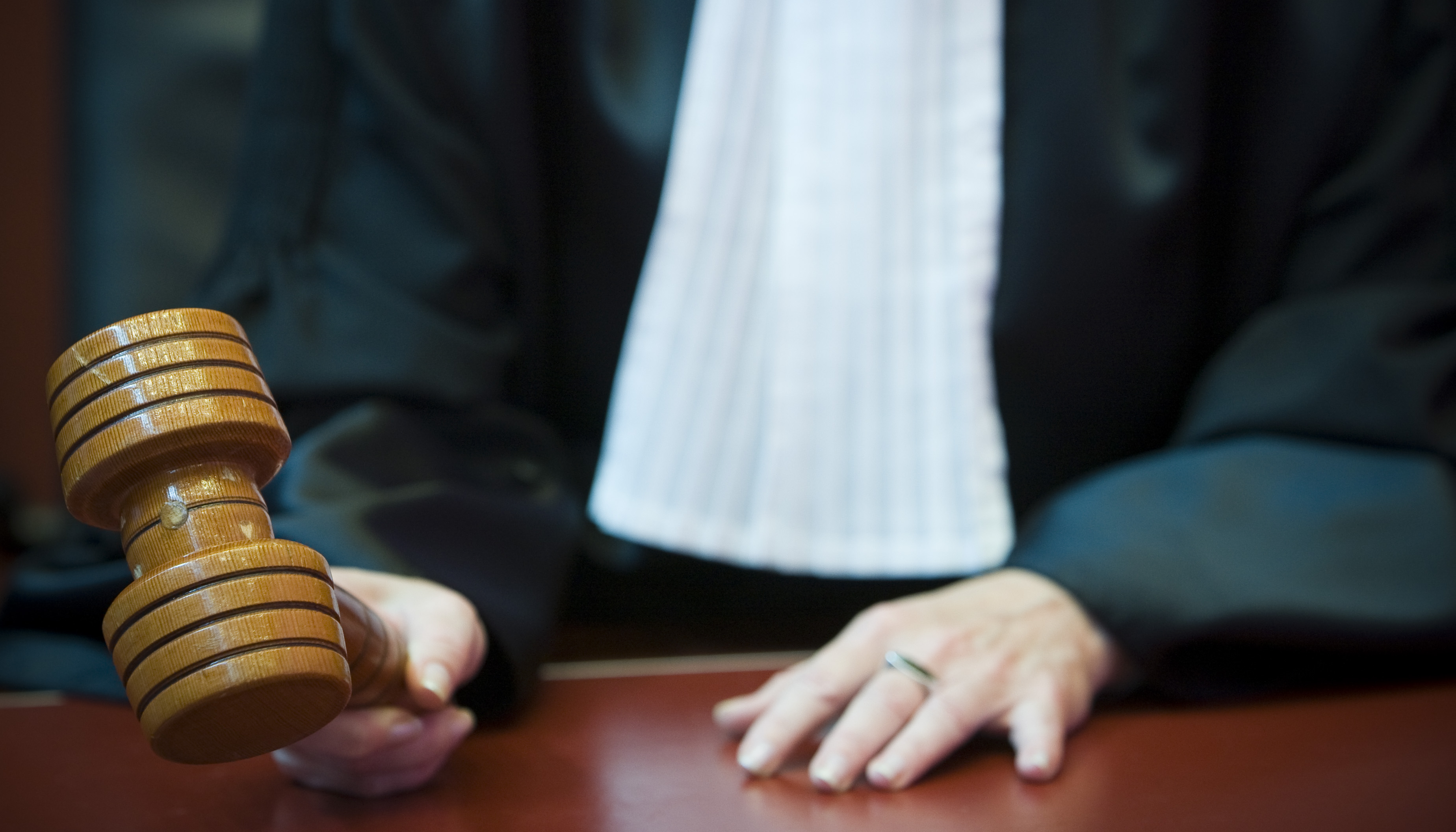 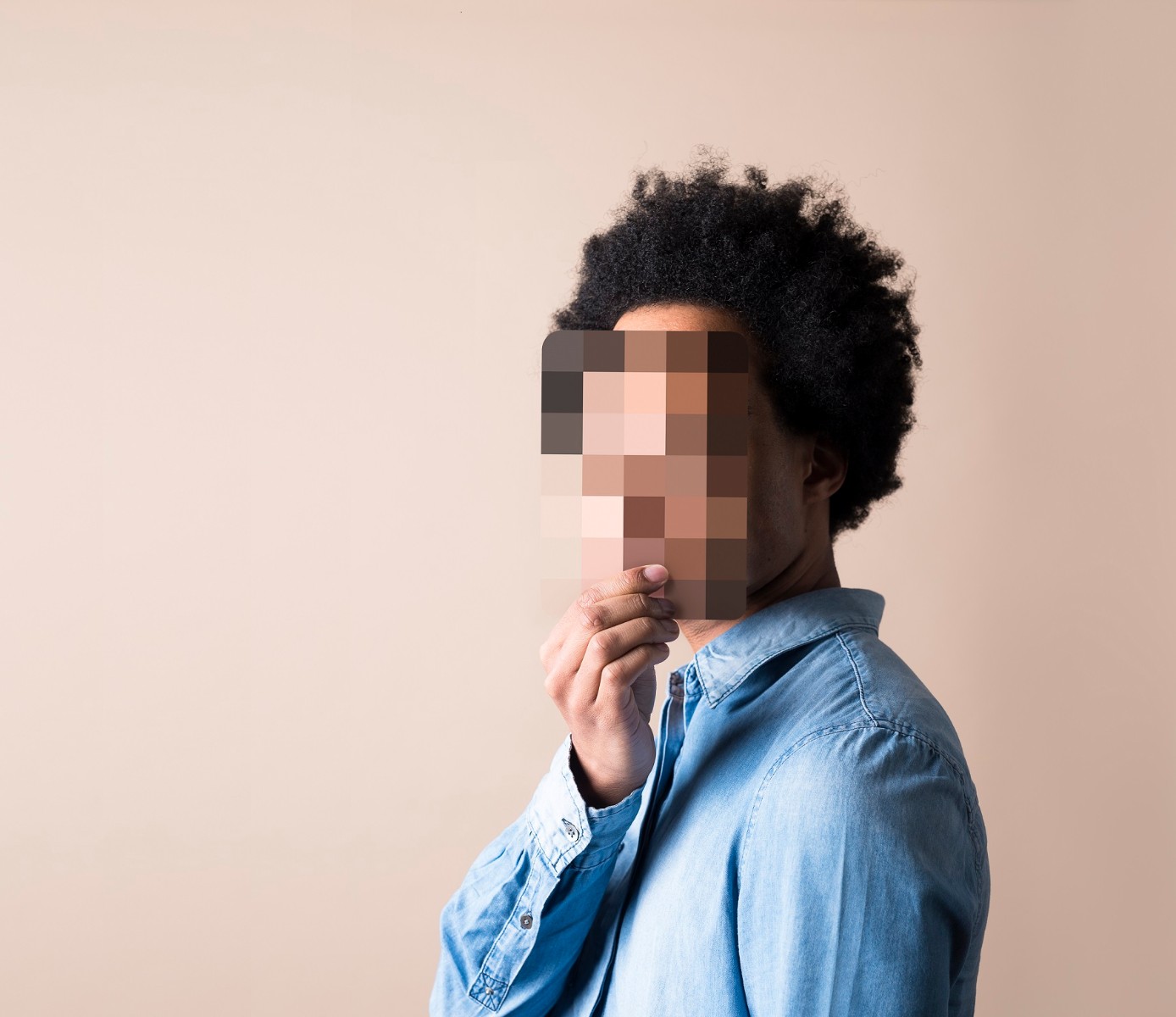 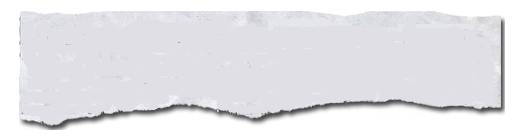 Anoniem bewijsmateriaal van AIVD gebruikt in rechtszaak
prodemos.nl/voor-scholen